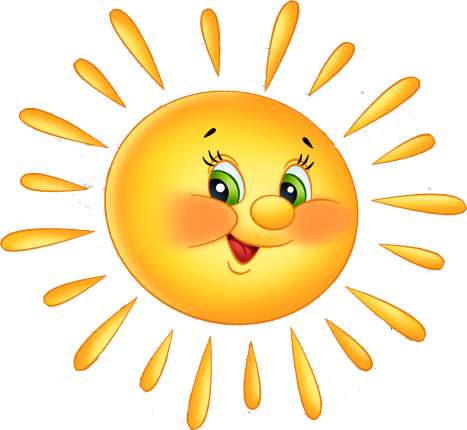 МБДОУ « Иланский детский сад №20»
Познавательно-экологический проект
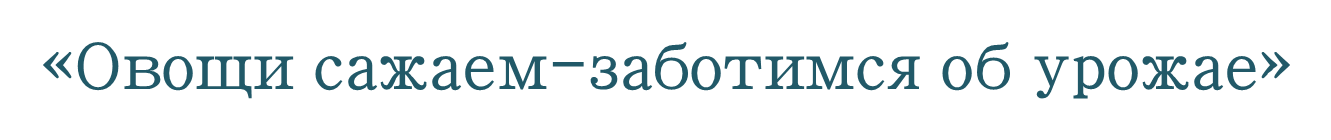 Выполнила 
    воспитатель: 
Копылова Светлана Сергеевна
Паспорт проекта
Направленность: экологическое воспитание через познавательно-исследовательскую деятельность.
Вид проекта: познавательно – практический, краткосрочный, 2 недели.Участники проекта: воспитатель, воспитанники, родители.РППС: художественная литература для детей, консультации для родителей. 
     Оборудование для оформления «Огорода на подоконнике»: пластмассовая плитка - имитация травы, конструктор, бабочки, посуда для посадки растений, луковица, чеснок, семена петрушки,укропа,салата, семена редиса, почва.
Актуальность проекта
Влияние окружающего мира на развитие ребёнка огромно. Знакомство с бесконечными, постоянно изменяющимися явлениями начинается с первых лет жизни малыша. Явления и объекты природы привлекают детей красотой, яркостью красок, разнообразием. Наблюдая за ними, ребёнок обогащает свой чувственный опыт, на котором и основывается его дальнейшее творчество. Чем глубже ребёнок познаёт таинства окружающего мира, тем больше у него возникает вопросов. Основная задача взрослого состоит в том, чтобы помочь ребёнку самостоятельно найти ответы на эти вопросы. 
Заканчивается зима. Солнышко с каждым днём всё выше и выше, а день всё длиннее и теплее. Пришло время посадок. Огород на подоконнике в детском саду является очень приятным занятием, особенно зимой и весной, когда хочется не только отведать свежие дары природы, но и посмотреть на цвета зелени или помидоров. Но нет ничего приятнее, когда первая весенняя зелень поспевает прямо у тебя на подоконнике. Это могут быть лук, петрушка, укроп, и даже листья салата. Огород на подоконнике — отличный способ развеять сезонную тоску по природным цветам и теплу. Расширения представлений детей о том, как ухаживать за растениями в комнатных условиях, обобщения представлений о необходимости света, тепла, влаги почвы для роста растений, развития познавательных и творческих способностей детей.
Именно в дошкольном возрасте закладываются позитивные чувства к природе и природным явлениям, открывается удивительное многообразие растительного мира, впервые осознается роль природы в жизни человека. На нашем огороде дети сами смогут посадить и выращивать растения, ухаживать за ними.
Цели проекта:
формирование у детей интереса к выращиванию растений в комнатных условиях; 
воспитание у детей любви к природе; 
создание в группе «огорода» на подоконнике.
Задачи проекта:
воспитывать у детей желание участвовать в трудовой деятельности 
 научить с помощью воспитателя высаживать растения;
 дать детям представления о выращивании растений;
 воспитывать бережное и заботливое отношение к растениям;
научить с помощью воспитателя сажать растения;
 научить поливать растения под руководством воспитателя;
 наблюдать за всходами растений;
 организовать художественно-продуктивную творческую деятельность;
 привлечь родителей к образовательной жизни детского сада в рамках реализации проекта.
.
Работа над проектом с родителями:
      Заинтересовать родителей в совместной деятельности: привлечь родителей к организации и реализации проекта. обсуждение темы проекта; рекомендации по созданию мини-огорода в домашних условиях.
Работа над проектом с детьми:
Познавательно – исследовательская деятельность: рассматривание луковиц (понятия большая - маленькая; одна-много); наблюдение за посадкой,  за появлением и ростом первых ростков,за ростом корневой системы лука в прозрачном посадочном контейнере, наблюдение  за влиянием света, влаги и тепла на рост растений.
Развитие речи (беседы, чтение художественной литературы);
Игровая деятельность ( игры, театрализованные ситуации).
Художественно- творческая деятельность детей: рисование овощей.
Трудовая деятельность: подготовка земли, материала для посадки, посадка семян укропа, петрушки, редиса, полив и уход за растениями на «огороде»
Предполагаемый результат:
1. Дети получат знания о том, что растения живые, их поливают, сажают, выращивают.
2. Дети получат представления о труде взрослых, научатся правильно называть трудовые действия.
3. Проводимая работа позволяет воспитывать трудолюбие, бережное отношение к растениям.
4. Все участники проекта (дети, воспитатели, родители) получат положительные эмоции от полученных результатов.
ПРИЛОЖЕНИЕ
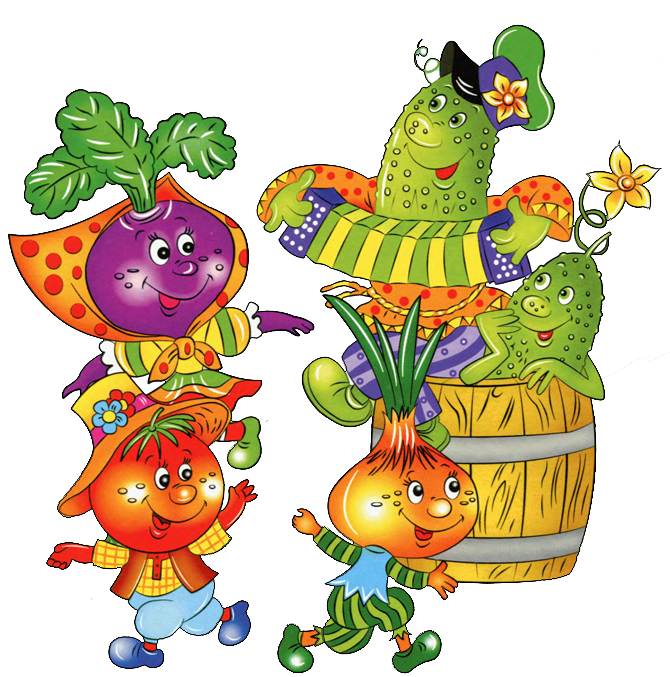 Рассматривание иллюстраций о растениях, беседы с детьми по теме проекта
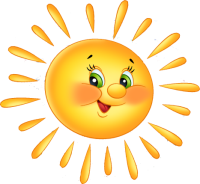 Образовательная деятельностьпо сказке «Репка»
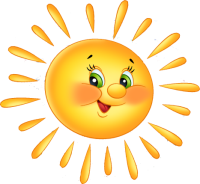 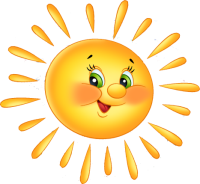 Образовательная деятельностьпо художественно – эстетическому развитию «Раскрасим овощи»
Рассматривание муляжей овощей, уточнение формы, цвета
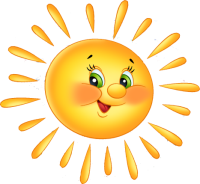 Дидактическая игра «Чудесный мешочек».
Творческая мастерская фермы
Наш огород
Подготовка земли, посадка лука
Посадка семян петрушки и редиса
Посадка семян укропа, полив почвы
Полив лука
Наблюдение за почвой, ростом первых ростков лука
Ухаживаем, наблюдаем
Ухаживаем, наблюдаем
Вырастили лук
Новый урожай
Какой зелененький…
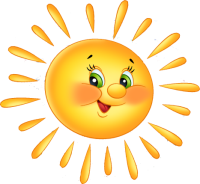 Вырастили сами
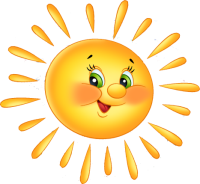 Огород на подоконнике